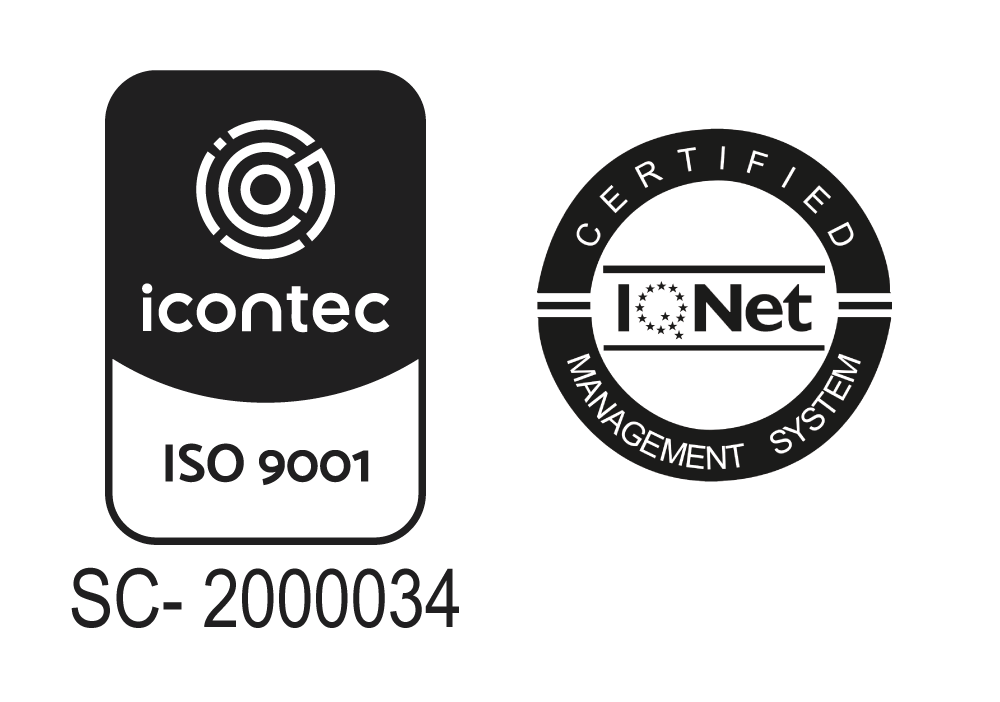 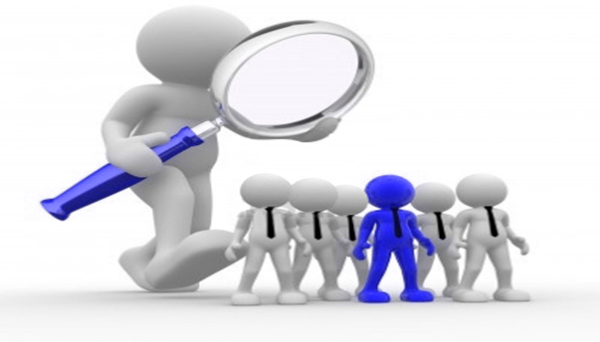 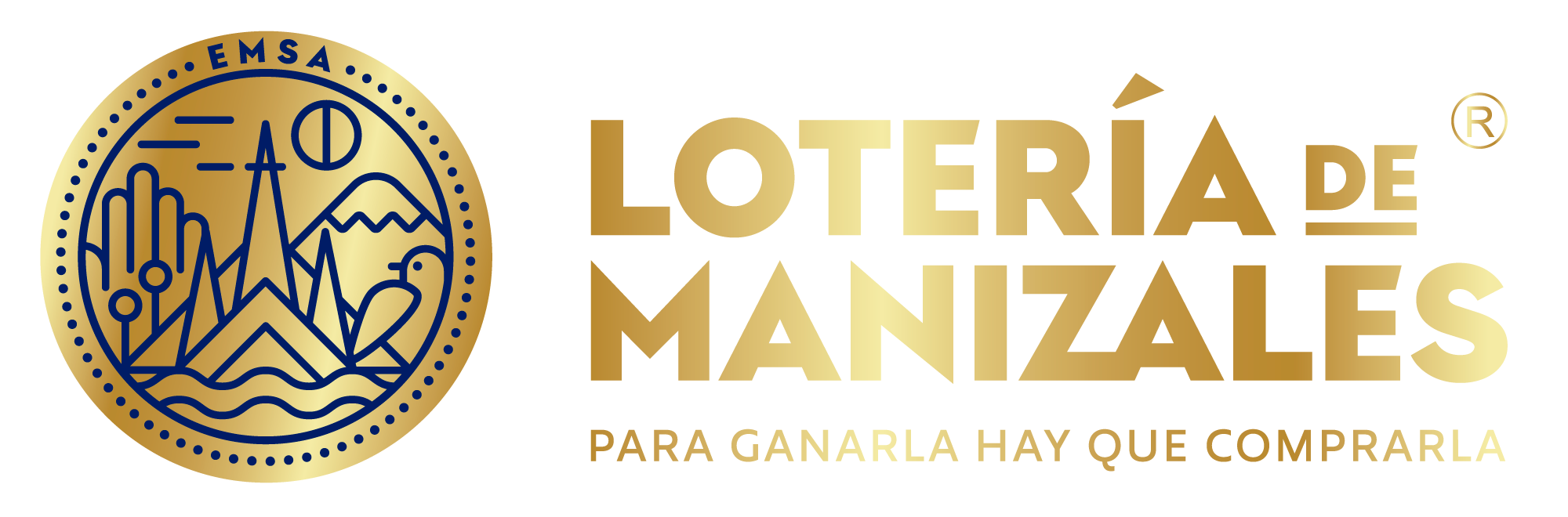 NORMOGRAMA INSTITUCIONAL